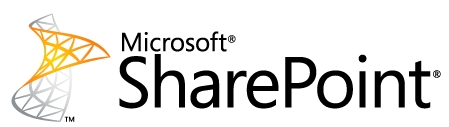 Web fejlesztés másként
Kis Csaba
Honlapok fejlődésének áttekintése
Statikus oldalak: HTML, CSS
Könnyen elkészíthető, de bonyolult feladatokra nem alkalmas.

Dinamikus oldalak: PHP, Java, JavaScript, AJAX, Flash, Silverlight, ASPX
Inkább programozott alkalmazás, mint sima weboldal. Szinte bármi megvalósítható, csak erőforrás és szakértelem kérdése (meg pénz).
SharePointról általánosságban
Microsoft „csoportmunka” megoldása.
Főleg vállalatok részére.
Szolgáltatás, vagy program vásárlás?
Rendszerkövetelmények.
Felépítés
Telepített alkalmazás menedzsment felületei.
IIS
Central Administration

SQL-ben tárolt adatok.
Funkciók
Dokumentumtár
Hatékonyan új file formátumokkal (xlsx, docx, docm, xlsm…).
Naptárak
Feladatok
Keresés
Teljes jogosultság kezelés (Active Directory)
Kezelőfelület
Webes kezelés
SharePoint menedzsment.
Portál testre szabása, adminisztrációja.
DEMO
SharePoint bemutatók, érdekességek
TechNetKlub videó bemutatók: https://technetklub.hu/Shot/?id=#9
Gyűjtőlap a professzionálisan kivitelezett SharePoint oldalakról: http://www.topsharepoint.com/

SharePoint bemutató cikksorozat: http://prohardver.hu/hir/windows_blog_sharepoint.html
Ferrari hivatalos oldala (MOSS2007)
Köszönöm a figyelmet!
Kérdések?